Describing Motion: Acceleration
AccelerationTo increase speed or change directions
DecelerationOccurs when change in speed, or acceleration, is in the negative direction
Calculating Acceleration
Acceleration and the Triangle Method
Divide
Change in speed
a
t
Multiply
I can derive 3 equations from this triangle…
Change in speed
a
t
Starting from rest, it took me 30 seconds to reach a speed of 4 m/s. At what rate did I accelerate?
What was my final velocity if I started at a rate of 2m/s and accelerated at rate of 3m/s2 for 10 seconds?
Speed/Time Graph
The slope of a speed vs. time graph is acceleration.
Time is on the x axis
Speed is on the y axis
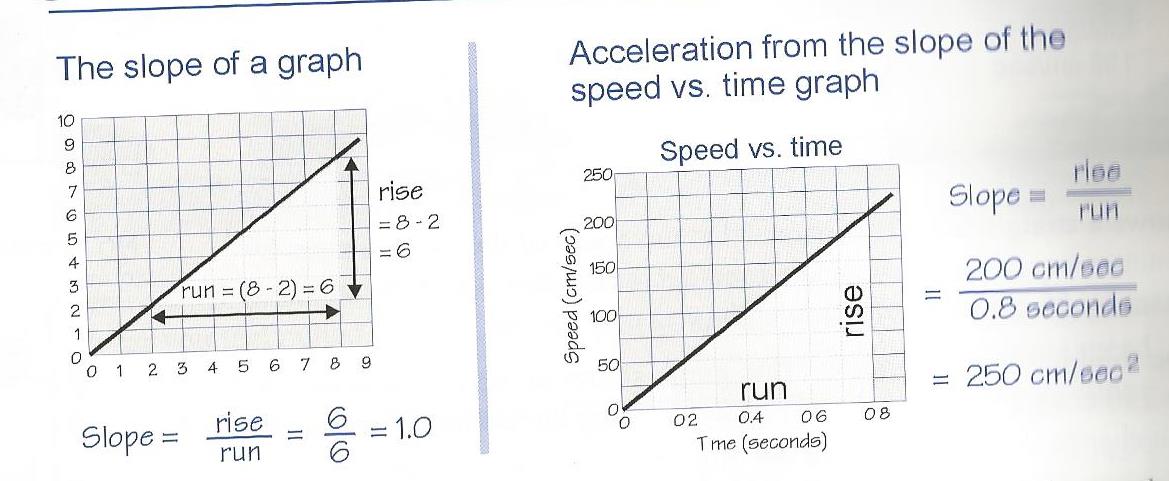 Interpreting a speed time graph
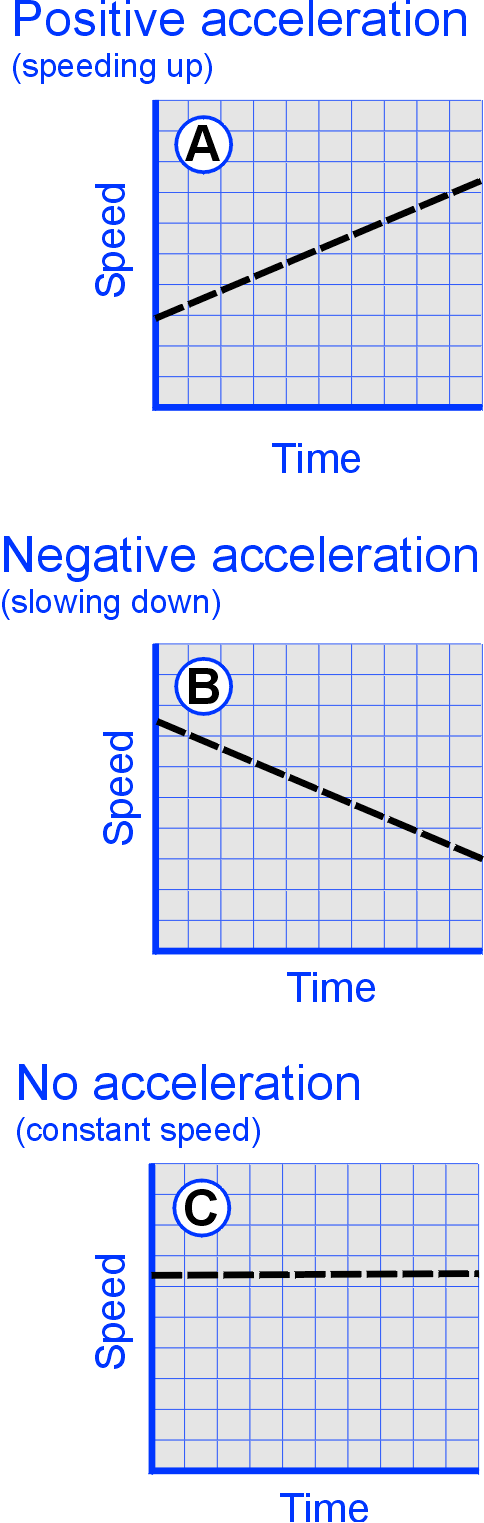